Hakeutuminen   jatko-opintoihin peruskoulun jälkeen
23.11.2023   Satu Vihervuori
Nuorilla on velvollisuus hakea peruskoulun jälkeen opiskelemaan (18 v. tai sitä ennen suoritettu tutkinto)
Tavoitteena turvata jokaiselle nuorelle toisen asteen tutkinto
Oppivelvollisuutta voi suorittaa lukioissa ja ammatillisissa oppilaitoksissa, nivelvaiheen koulutuksessa (TUVA) tai muuhun oppivelvollisuuden piiriin kuuluvassa koulutuksessa (esim. kansanopistojen vuoden kestävä koulutus, oppisopimuskoulutus)
Jos oppivelvollinen ei saa opiskelupaikkaa yhteishaussa, hakeutumisvelvollisuus jatkuu niin kauan kunnes oppivelvollinen saa koulutuspaikan
Uuden lain myötä jokaiselle peruskoulun päättävälle osoitetaan opiskelupaikka nivelvaiheen koulutuksesta, jos oppivelvollinen ei muutoin saa paikkaa
Toisesta asteesta maksuton oppivelvollisille nuorille
Laajennettu oppivelvolli-suus
Hakemus täytetään opintopolun nettisivustolla 

Hakuaika: 20.2.-19.3.2024

Puolalan oppilaat täyttävät hakemuksensa to 7.3. mennessä

Haussa mukana ammatilliset perustutkinnot, lukiot, nivelvaiheen koulutus TUVA sekä kansanopistojen oppivelvollisten koulutukset

Pohjakouluvaatimuksena perusopetuksen oppimäärä

Opiskelijaksi ottamisessa käytetään päättötodistusta

Hakemuksen voi täyttää kotona huoltajan tai koulussa opon valvonnassa
YHTEISHAKU 2. asteelle: Nettihaku – missä ja milloin?
Nuori tekee sähköisen hakemuksensa itse 
Hakemukseen ei tule huoltajan allekirjoitusta
Huoltajaa tulee kuulla nuoren hakutoiveista
Puolalan koulun menettely:
Opon tiedotteita wilmassa 
1. koehaku marraskuussa vk:lla 46-47 opon kirjaan s. 214
Vanhempainilta 23.11.
Varsinainen koehaku tammikuussa → palautetaan opinto-ohjaajalle huoltajan allekirjoittamana viimeistään 1.2.2024!
Sähköisen yhteishaun demo-lomaketta kannattaa harjoitella koulun lisäksi kotona
Sähköisesta hakemisesta
Yhteishaussa voi hakea enintään seitsemään koulutukseen
Hakutoiveita kannattaa laittaa tarpeeksi monta! 
valinta aina ylimpään hakutoiveeseen, johon pisteet/keskiarvo riittävät → alimmat hakutoiveet peruuntuvat, eikä hakija voi tulla valituksi niihin vaikka pisteet tai keskiarvo olisivat riittäneet.
Hakutoivejärjestys on sitova → hakuajan päätyttyä toiveita tai järjestystä ei voi muuttaa
Peruskoulun päättävältä hakijalta ei kysytä hakuvaiheessa arvosanoja. Koulu toimittaa arvosanat OPH:een toukokuussa.
Hakutoiveita voi muuttaa vain hakuaikana
Muutoksen voi tehdä vain hakija itse -  ei siis opo eikä huoltaja
Hakutoivemuutos tehdään hakijan sähköpostiin tulevan linkin kautta
Ei kannata käyttää edu.turku.fi –osoitetta, koska ne päättyvät peruskoulun jälkeen – nuorelle siis kannattaa hankkia joku muu sp-osoite
Huoltajan sp kannattaa mainita sähköiseen hakulomakkeeseen → näin huoltaja saa vahvistuksen nuoren hakutoiveista ja mahdollisista muutoksista sekä ennakkokirjeen kesällä
Hakutoivei-den muuttami-nen
Jos hakijalla eli oppilaalla on mobiilivarmenne, verkkopankkitunnukset tai sähköinen henkilökortti, voi hän kirjautua opintopolku.fi –osoitteessa Oma Opintopolku –palveluun. 
Oma Opintopolku –palvelussa: 
voi muuttaa hakutoiveita hakuaikana 
ottaa opiskelupaikan vastaan.
muokata hakutoiveisiin liittyvien kysymysten aiempia vastauksia 
 muokata henkilötietoja myös hakuajan päätyttyä
katsella koko hakemusta ja tulostaa sen sekä nähdä valintojen tulokset
Oma Opintopolku
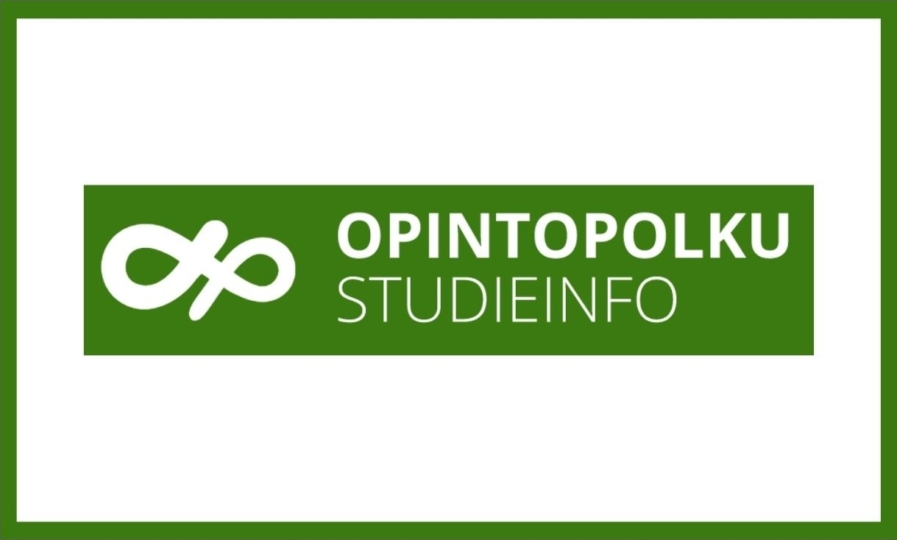 Kevään yhteishaku säilyy edelleen pääväylänä peruskoulun päättäville ja vailla ammatillista tutkintoa oleville
Rinnalla on ns. Jatkuva haku, jossa hakevat mm. tutkinnon omaavat, ammatinvaihtajat, keskeyttäneet, lukion suorittaneet jne.
Jatkuvassa haussa voi hakea myös peruskoulun päättöluokkalainen
Jatkuva haku tehdään myös sähköisesti, ohjeistus oppilaitosten nettisivuilla
Nykyään 2. asteen amm. koulutukseen haettaessa
Ammatillisen koulutuksen valinta-perusteet
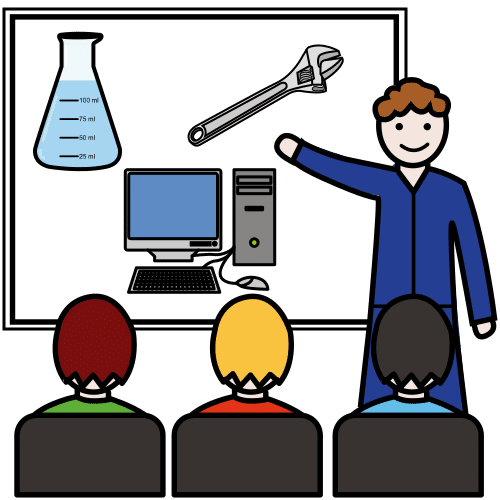 HAKIJOILLE ANNETAAN PISTEITÄ:
perusopetuksen tai TUVAn (tms.) suorittaminen hakeutumis- tai edellisenä vuonna 6 p.
yleisestä koulumenestyksestä 0-16 p.
painotettavista arvosanoista (3 parasta arvosanaa  kotitalous, kuvataide, käsityö, liikunta, musiikki) 0-8 p.
ensimmäisestä hakutoiveesta 2 p.
mahdollisesta pääsy- tai soveltuvuuskokeesta 0-10 p.
Joillekin aloille valitaan pelkän pääsykokeen perusteella (esim. musiikkialan pt.)
Esimerkki 1: 
keskiarvo 7 ja painotetut aineet 7, 
pisteitä 18 (1. hakutoive) →
kohtuulliset pääsymahdollisuudet melko monille aloille

Esimerkki 2: 
ka. 8 ja pain. aineet 8, 
pisteitä 24 (1. hakutoive) → 
hyvät pääsymahdollisuudet monille aloille
Esimerkkejä  amm. koulutuksen pisteistä
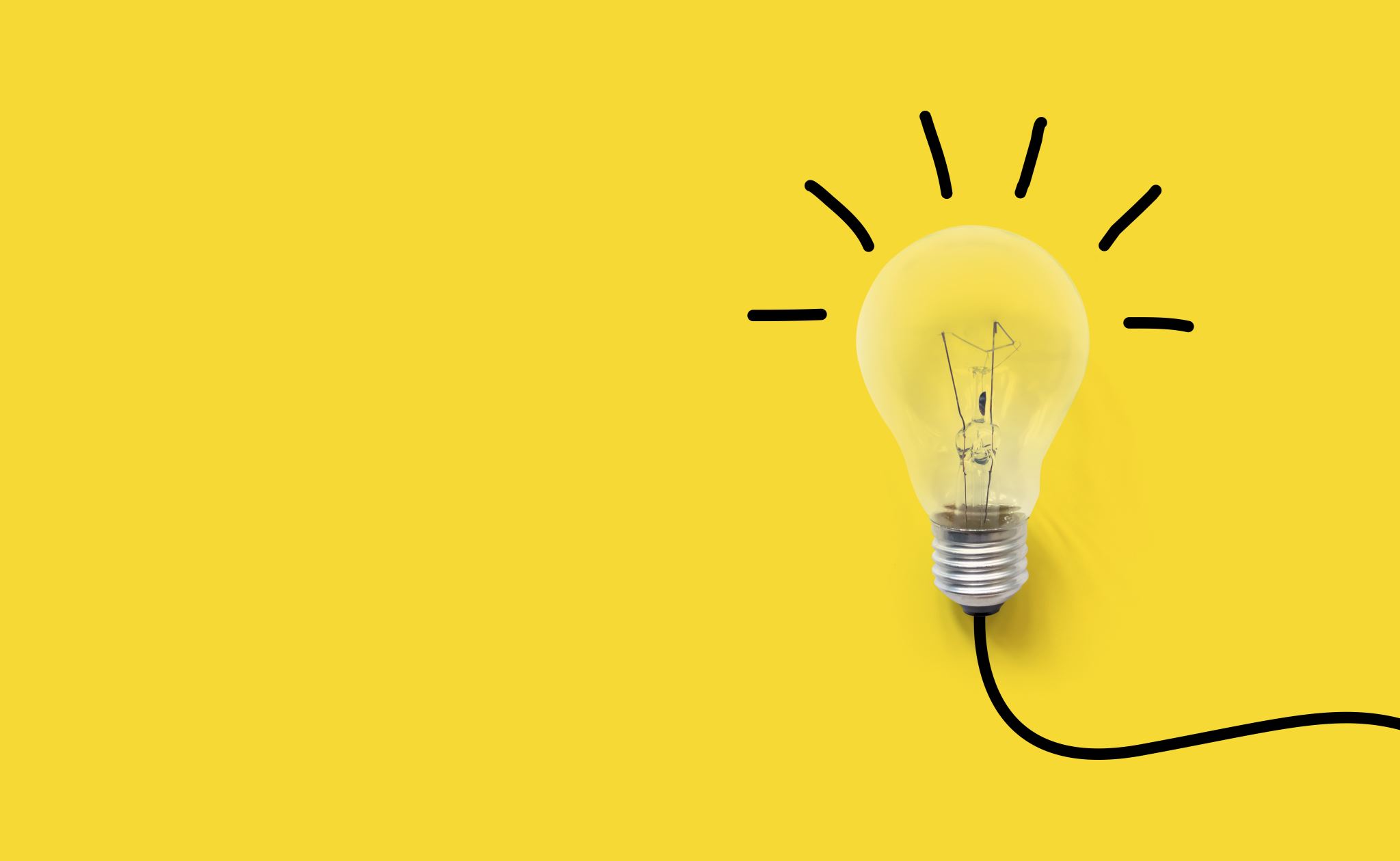 TERVEYDELLISET SEIKAT
.
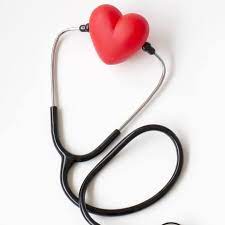 Koulutuksen järjestäjä VOI erityisen syyn perusteella ottaa korkeintaan 30 % kuhunkin amm. peruskoulutuksen valintayksikköön otettavista opiskelijoista valintapistemääristä riippumatta. 
Hakijan erityisiä henkilökohtaisia syitä voivat olla oppimisvaikeudet, sosiaaliset syyt ja riittämätön tutkintokielen taito
Kaikki ulkomaisella todistuksella hakevat käyttävät harkintaan perustuvaa valintaa (myös lukio-koulutukseen) 
Harkintaan perustuvan valinnan perustelut (koulutodistukset,  erityisopettajan, sosiaalityöntekijän lausunnot yms.) ja kopio hakulomakkeesta tai nimi ja hakemusnumero pitää toimittaa hakuaikana suoraan oppilaitokseen (posti tai turvasähköposti, wilmalomake)
Jos vetoaa oppimisvaikeuksiin, oppilaitos saattaa kutsua oppimisvalmiustestiin
Harkintaan perustuva valinta
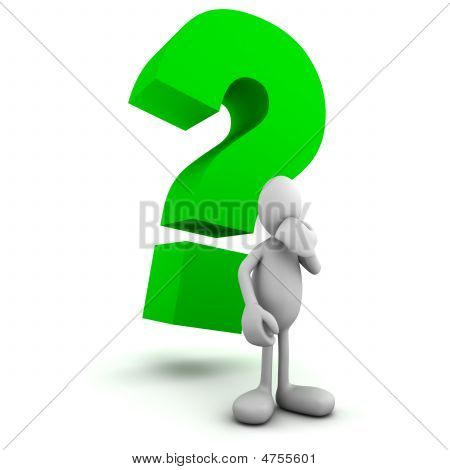 Kielitaito
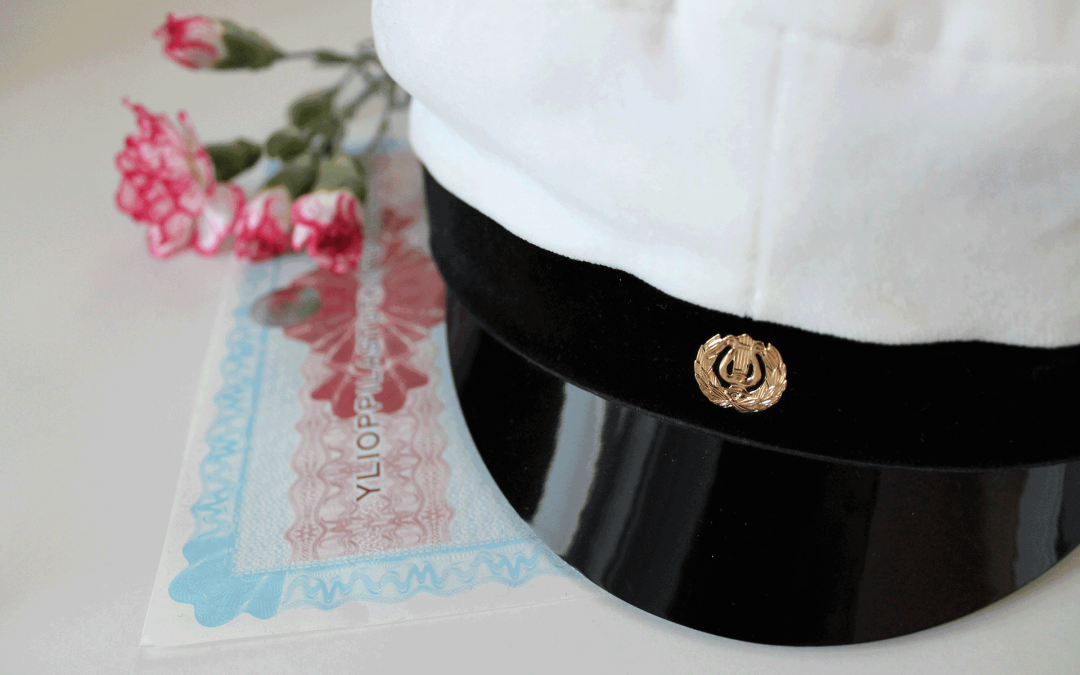 Lukiokoulutus
Tavoitteena tarjota hyvä yleissivistys ja yleinen jatko-opintokelpoisuus
Valmentaa erityisesti korkea-asteen koulutuksiin sekä yliopistoon että ammattikorkeakouluun, mutta lukion jälkeen voi pyrkiä myös ammatilliseen koulutukseen
Perusopetuksen päättötodistuksen keskiarvo seuraavissa aineissa:
   äidinkieli ja kirjallisuus/S2, toinen kotimainen kieli, vieraat kielet, uskonto tai elämänkatsomustieto, historia, yhteiskuntaoppi, matematiikka, fysiikka, kemia, biologia, maantieto, terveystieto
Joissakin lukioissa pääsy- tai soveltuvuuskokeet, hakijan harrastuneisuus tai muut lisänäytöt (usein max. 20p.)
Joissakin lukioissa voidaan painottaa tiettyjä oppiaineita laskettaessa ed. mainittujen aineiden keskiarvoa
Tasatilanteessa pääsyn ratkaisee  
1) hakutoivejärjestys 
2) keskiarvoon lisätään KO, KU, KS, LI, MU
Lukion opiskelijaksi ottamisen perusteet
Lukio						2023		2022		2021		2020		2019		2018									

Kerttuli						9,00		9,17		8,92		9,00		8,75		9,00								
Turun klassillinen				7,75		7,92		8,42		8,25		8,08		8,17								
Luostarivuoren Lyseo			8,00		7,83		8,00		7,92		7,73		7,75									
Puolalanmäki					8,75		8,67		8,00		9,08		9,08		9,00								
TSYK						9,00		8,83		8,92		8,83		8,85		8,67								
Turun norssi					7,58		7,58		7,83		8,08		7,67		7,69								
Kated.skolan/Åbo				7,67		7,92		8,00		7,42		7,67		7,38		

Huom! Turun lukioiden alaraja on 7,3, mutta yleislukioihin se ei yleensä riitä
Lukio			2023		2022		2021		2020		2019		2018
Kerttuli/urh.		15,19	16,00	15,46	14,73	14,98	15,32				
Turun klas/ilm		13,83	14,73	15,33	14,83	13,42	13,67				
P-mäki/mu		12,92	9,54		10,42	12,08	12,85	15,15					
Norssi/ib			10,95	13,44	12,36	8,53		15,14	14,53				
Kerttuli/ict		8,82		8,76		8,00		9,13		8,80		8,69 							
TSYK/meri		8,60		7,93		8,53		8,60		8,47		8,20									
TSYK/luon.tiede	9,41		9,12		9,28		9,24		9,22		9,59								
Steiner-lukio	  	7,0		7,50		7,23		7,00		7,00		7,00				

Osa erityislukioista pitää pääsykokeet tai pisteyttää muulla tavoin, jolloin pisteet ovat yleensä maksimissaan 20. Osa laskee painotetun keskiarvon, jolloin pääsyraja on maksimissaan 10,0.
Lukioon pyrkijät täyttävät sähköisen ainevalintakortin maaliskuun aikana opon opastuksella 
Erityislukioiden liitteet oppilaat toimittavat itse lukioiden ohjeiden mukaan
Tarkempia ohjeita Turun hakuoppaassa ja lukioiden nettisivuilla
Kannattaa osallistua lukioiden esittelyiltoihin
Puolalanmäen esittelyillat:
     Yleislinja 23.1. klo 18.30 Puutarhakatu 5 ja Musiikkilukio  22.1. klo 18.30 Torninkatu 4
Lukiomme opinto-ohjaajien terveisiä vanhempainiltaamme
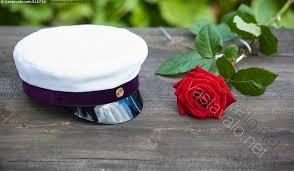 Millaista on lukiossa opiskelu
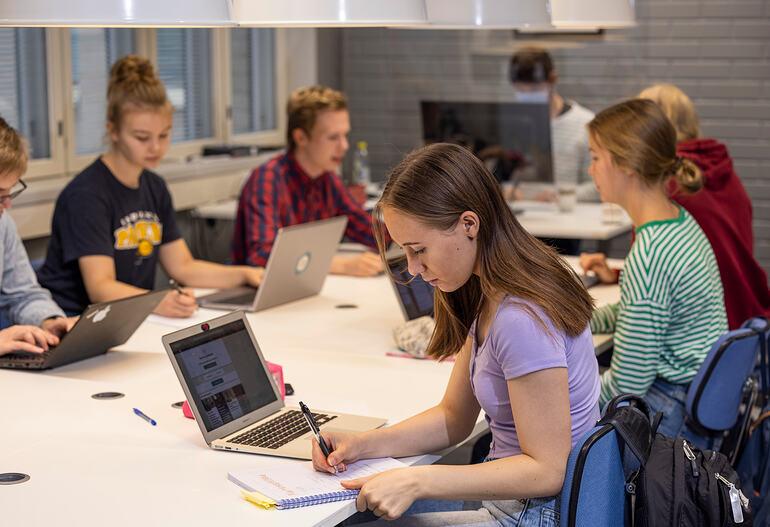 Mitä lukiossa opiskelu vaatii nuorelta?
Innostusta opiskeluun
Pitkäjänteisyyttä ja oma-aloitteisuutta
Sitoutumista 
Sisäistä motivaatiota, tavoitteita ja unelmia, jotka kantavat näiden harmaidenkin koulupäivien yli 
Pääsy- ja soveltuvuuskokeet sekä kielikokeet järjestetään huhti-toukokuussa. 
Ammatilliset oppilaitokset lähettävät kutsun 
Lukioihin mennään yleensä etukäteen ilmoitettuna ajankohtana (Puolalanmäen MU-linjalle hakija varaa ajan)
Kaikki hakijat pääsevät pääsykokeisiin
Jos ei osallistu pääsykokeisiin, ei voi saada opiskelupaikkaa
Joissakin lukioissa etukäteistehtäviä
Pääsy- ja soveltuvuus-koe
Ennakkotehtävä sähköpostilla lukioon 29.3.2024 mennessä
Täytä musiikinopettajan lausunto ja toimita se lukion kansliaan viim. 26.4.
Jos olet saanut konservatoriosta/ musiikkiopistosta todistuksen Taiteen perusopetuksen päättötutkinnosta (laaja oppimäärä), toimita se lukion kansliaan viim. 26.4.2024.
Jos haluat, voit liittää hakemukseesi 1-2        suositusta. 
Varaa aika valintakokeeseen lukion kansliasta. Haastattelut eli pääsykokeet ovat 2. , 3. tai 13.5.
Huom! Musiikista pitää saada vähintään 3 p.
Puolalan-mäen musiikkilukio
Tieto opiskelupaikasta aikaisintaan 13.6.2024
Hakija saa sähköpostiinsa tiedon valinnasta
Paikan voi ottaa vastaan sähköisen linkin välityksellä 
Todennäköisesti hakija saa 3-4 eri viestiä!
Paikka pitää vahvistaa viimeistään 27.6.
Oppilaitokset voivat edelleen edellyttää, että hakija ilmoittaa paikan vastaanottamisesta myös muilla tavoin
Turussa ilmoittautuminen yleensä juhannusviikon alussa (vk 25)
Huoltaja näkee opiskelijavalinnan tulokset OmaOpintopolun Valpas-palvelusta
Tulosten julkaisu ja opiskelupai-kan vastaan-ottaminen
Yleensä jälkiohjauskirje opiskelupaikkaa vaille jääneille
Opot koululla pe 14.6. ja/tai ma 17.6.2024
Uutta! Tutkintoon valmentava koulutus eli TUVA
Jos on pienikin epäily siitä, että nuori saattaa jäädä ilman 2. asteen opiskelupaikkaa, kannattaa laittaa TUVA varatoiveeksi!
Vapaiksi jääneille ammatillisen koulutuksen ja lukion paikoille haetaan jatkuvassa haussa
Nuorten Turku auttaa nuoria kesällä ja myös Ohjaamosta voi kysyä apua
Mitä jos en pääse opiskelemaan
yhdistyvät aiemmat perusopetuksen lisäopetus (10-lk), lukioon valmistava koulutus (LUVA) ja tutkintokoulutukseen valmentava koulutus (VALMA). 
TUVA-koulutus on suunnattu sekä oppivelvollisille että aikuisille, jotka tarvitsevat valmiuksia ja/tai ohjauksellista tukea siirtyäkseen lukiokoulutuk-seen tai ammatilliseen koulutukseen.  
TUVAssa on mahdollista korottaa peruskoulun arvosanoja, kehittää opiskelu- ja urasuunnittelu-valmiuksia, suorittaa osia lukion tai ammatillisen koulutuksen opinnoista, tutustua eri aloihin ja löytää itselle mielekäs ja realistinen jatko-opintosuunnitelma
Turun seudulla TUVAa tarjoavat ainakin Turun ammatti-instituutti, Linnasmäen opisto sekä Turun iltalukio ja Raseko
TUVA – tutkintoon valmentava koulutus
Sähköinen Turun hakuopas → Turun lukiot, Turun ammatti-instituutti ja Turun konservatorio 
Lukiokohtaiset hakuoppaat netissä lukioiden kotisivuilla sähköisessä muodossa 
Ammatillisten oppilaitosten nettisivut
www.opintopolku.fi
neuvonta@opintopolku.fi
INFOA
Lopuksi tärkeää
Hakutoiveita kannattaa laittaa tarpeeksi, jotta varmistaa opiskelupaikan saannin
Kannattaa pääsymahdol-lisuuksien lisäksi pohtia myös, miten nuori pärjää ja viihtyy tulevassa opiskelupaikassaan
Tärkeää nuoren oma motivaatio ja vahvuudet – näin myös valittu koulutus tod.näk. suoritetaan loppuun ja nuori saa onnistumisen kokemuksia
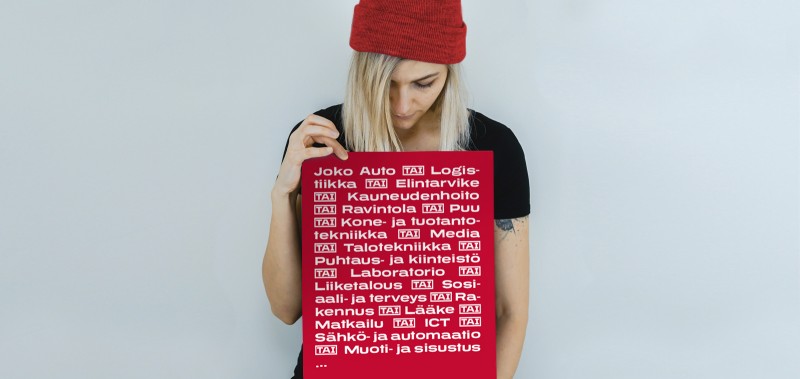 Tuleva jatkokoulutus-päätös voi tuntua nuoresta  haastavalta
Haasteita voi aiheuttaa mm. puutteelliset tiedot vaihtoehdoista, epävarmuus omista kyvyistä, omien valintojen suhteuttaminen läheisten toiveisiin
Haaveilla saa, mutta tietty realismi kannattaa pitää mielessä
Kuuntele, keskustele, kannusta ja kunnioita 
”Sitä mitä itsestäni tuntuu parhaalta”
”Lukio, mutta amis kelpaa myös”
”Lukioon on mentävä. Ei ole muuta vaihtoehtoa”
”joku jota haluan ja jolla voi elää ja saada rahaa”
”Sitä, mikä tuntuu minusta hyvältä ja oikealta”
”painostavat minua lukioon”
”Saan itse päättää”
”Opiskella pitkälle”
”Ovat ylpeitä mistä vaan ja kannustavat päätöksiäni”
”Tekemään mitä haluan, mutta kunnollinen koulutus ja palkka”
”Siivoavan huoneeni ja menevän lukioon”
”Menevän lukiosta yliopistoon ja ottavan sen jälkeen jonkun järkevän ammatin”
”Antavat minulle vapauden päättää itse”
Nuorilta kuultua: Mitä huoltajasi toivovat sinun tekevän peruskoulun jälkeen?
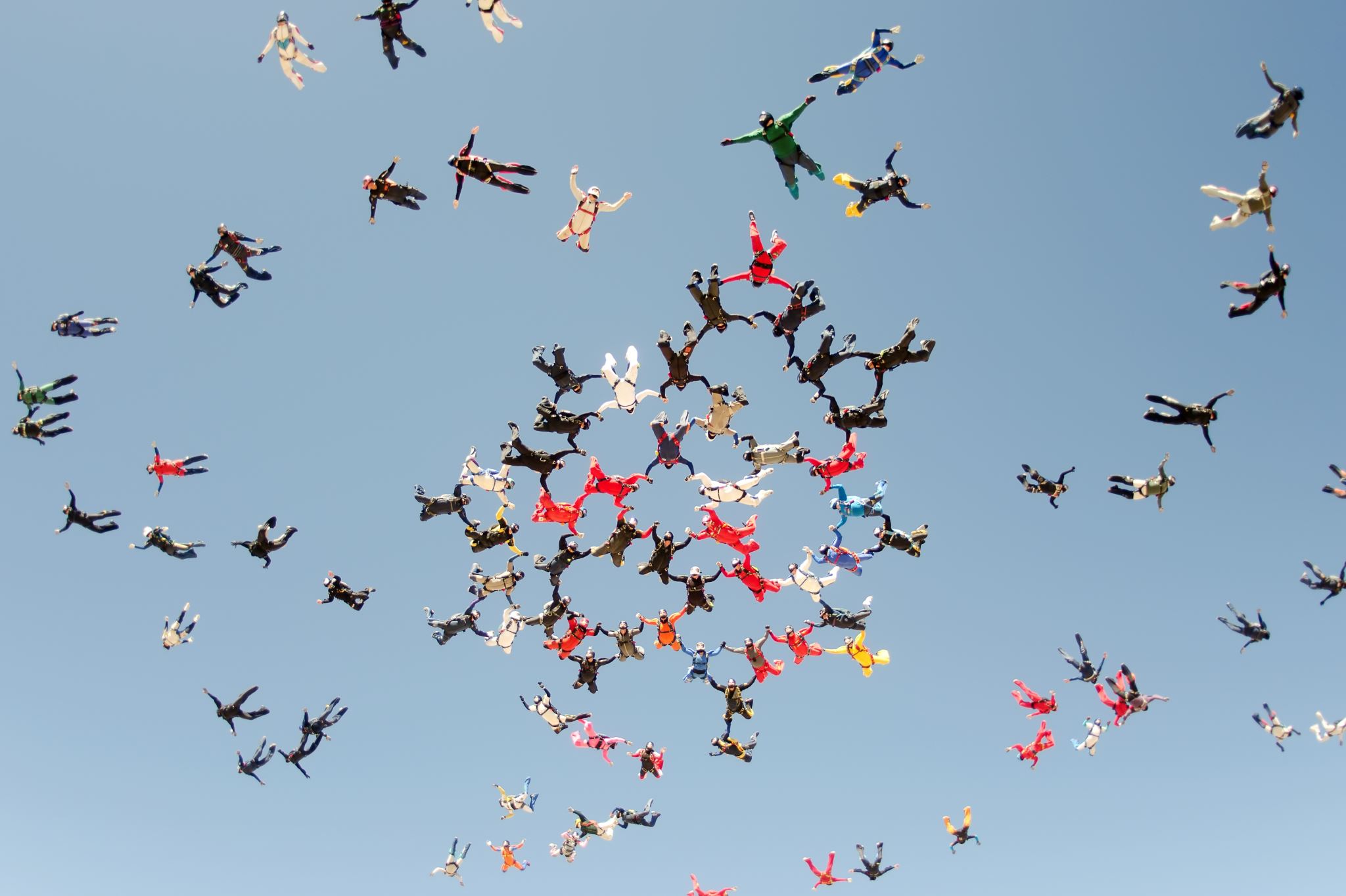 Nuoret ja tulevaisuus
”Maailman pahuuksissa nuorten katseessa painaa tuskallinen kysymys: selviänkö hengissä?
Meidän nuortemme silmissä siintää epäröinti: riitänkö?”, HS: Maaret Kallio
Meidän aikuisten tehtävä on pystyä vastaamaan kyllä ja tukea nuoria tulevaisuuden uskossa sekä kannustaa nuoria omissa unelmissaan, joihin polku voi olla erilainen kuin meillä itsellämme ja välillä vähän mutkikaskin.
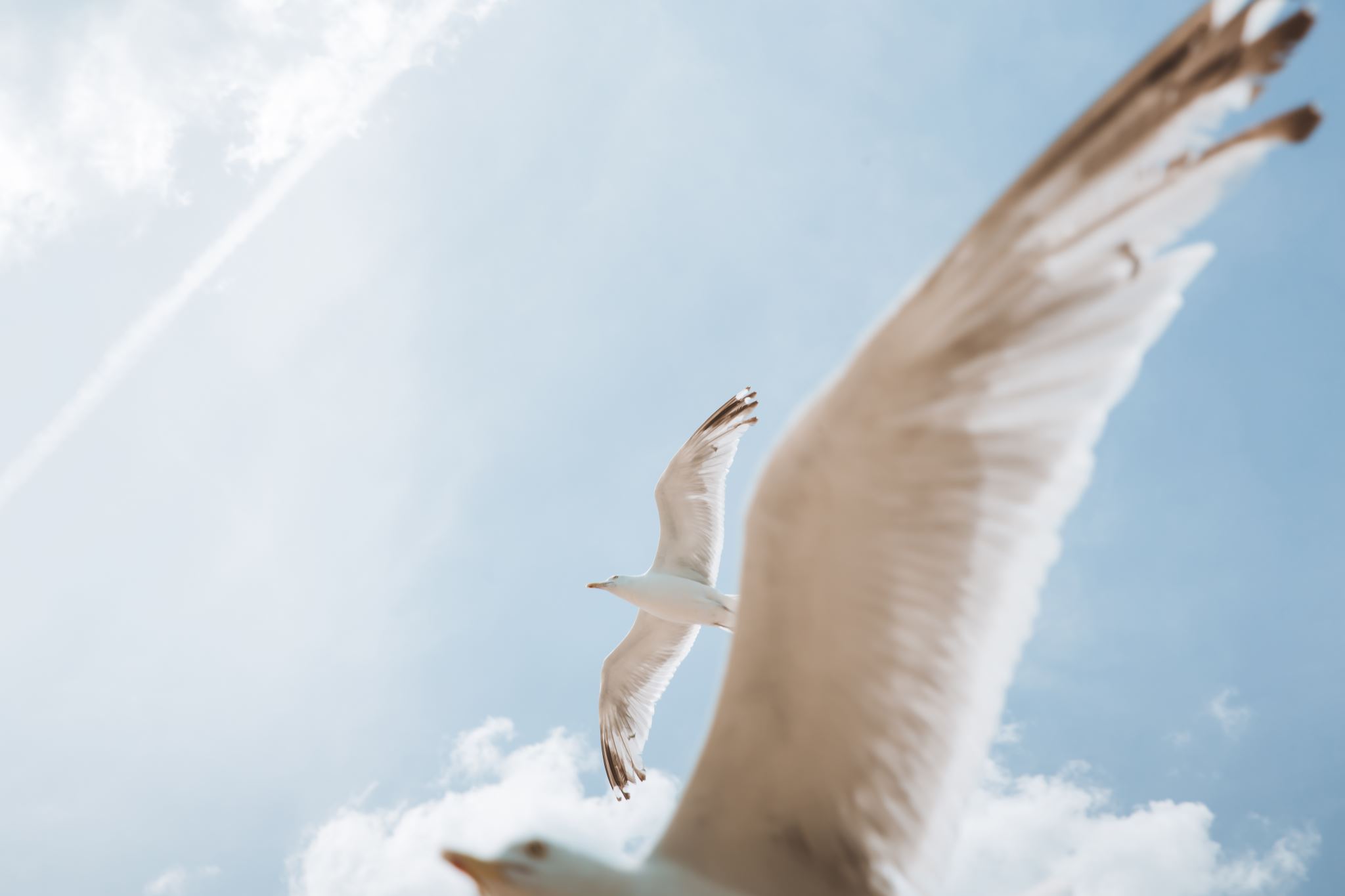 Enkeli osaa lentää 
ja lintu ja kuka vaan, 
kunhan on siivet sydämessä 
ja tuuleen uskaltaa.

- Tuula Sandström -